✄
Relative Dating Exercise
F
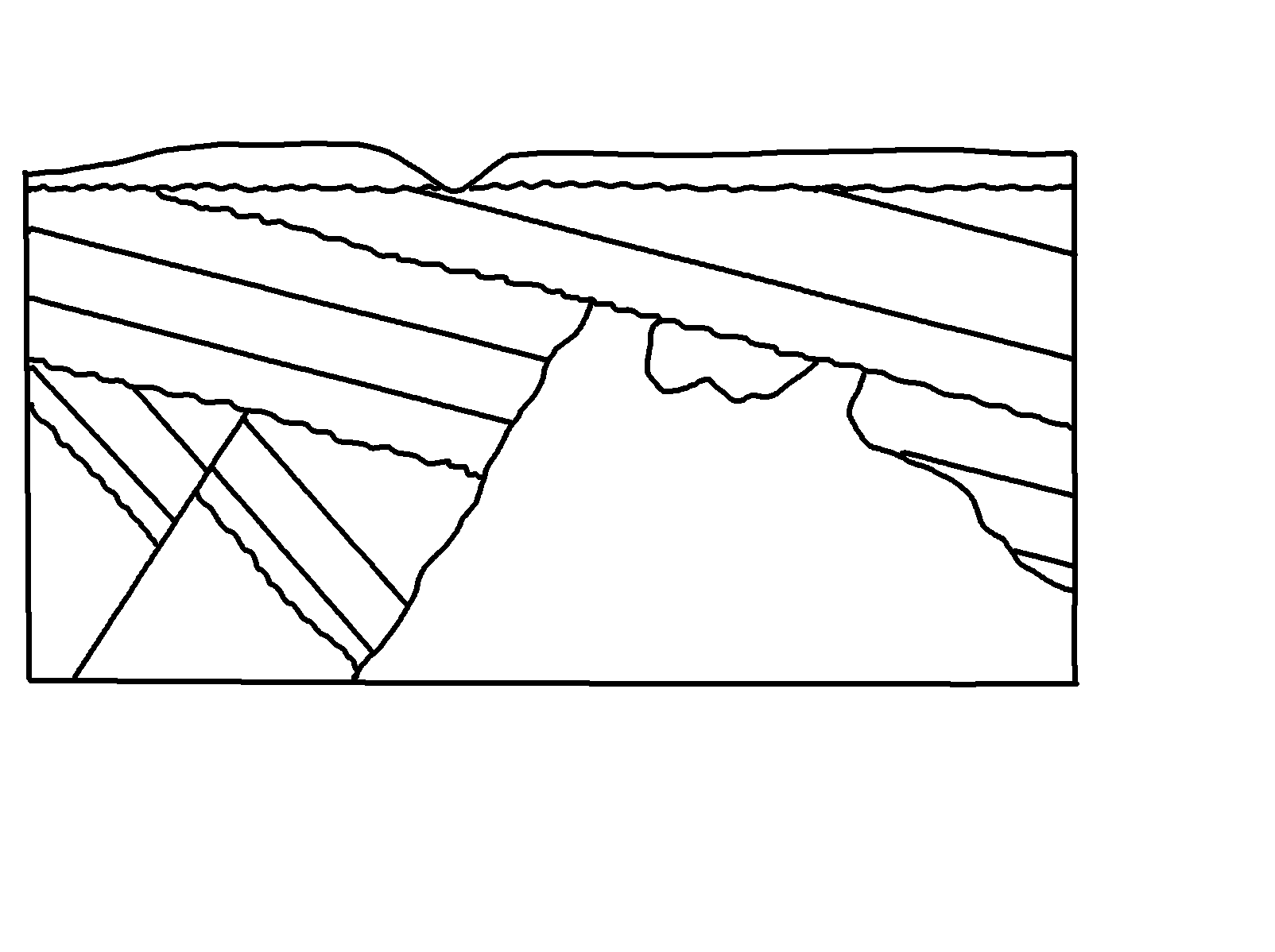 F
B
K
N
J
D
J
G
M
J
C
L
C
G
D
A
L
E
E
M
H
Units:
A and E – granites
H – fault
Everything else is a sedimentary rock
modified from http://profharwood.x10host.com/GEOL101/Labs/Dating/index.htm
✄
⠠⠗⠑⠇⠁⠞⠊⠧⠑⠀⠠⠙⠁⠞⠬⠀⠠⠑⠭⠻⠉⠊⠎⠑
⠠⠋
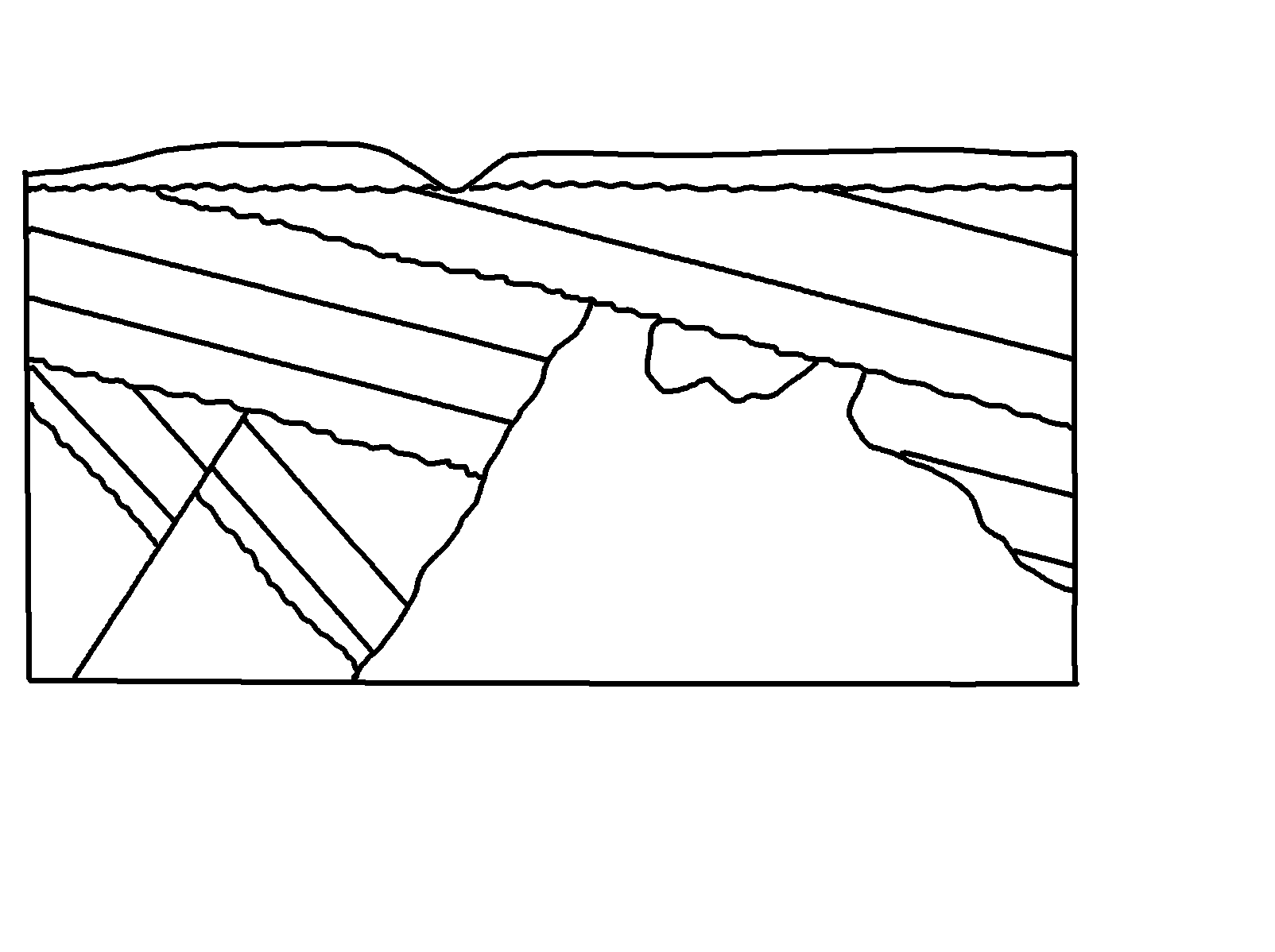 ⠠⠋
⠠⠃
⠠⠅
⠠⠝
⠠⠚
⠠⠙
⠠⠛
⠠⠚
⠠⠍
⠠⠉
⠠⠚
⠠⠇
⠠⠉
⠠⠛
⠠⠙
⠠⠁
⠠⠑
⠠⠇
⠠⠑
⠠⠍
⠠⠓
⠠⠁⠀⠯⠀;⠠⠑⠀⠤⠀⠛⠗⠁⠝⠊⠞⠑⠎
⠠⠥⠝⠊⠞⠎⠒
;⠠⠓⠀⠤⠀⠋⠁⠥⠇⠞
⠠⠐⠑⠽⠹⠬⠀⠑⠇⠎⠑⠀⠊⠎⠀⠁⠀⠎⠫⠊;⠞⠜⠽⠀⠗⠕⠉⠅
✄
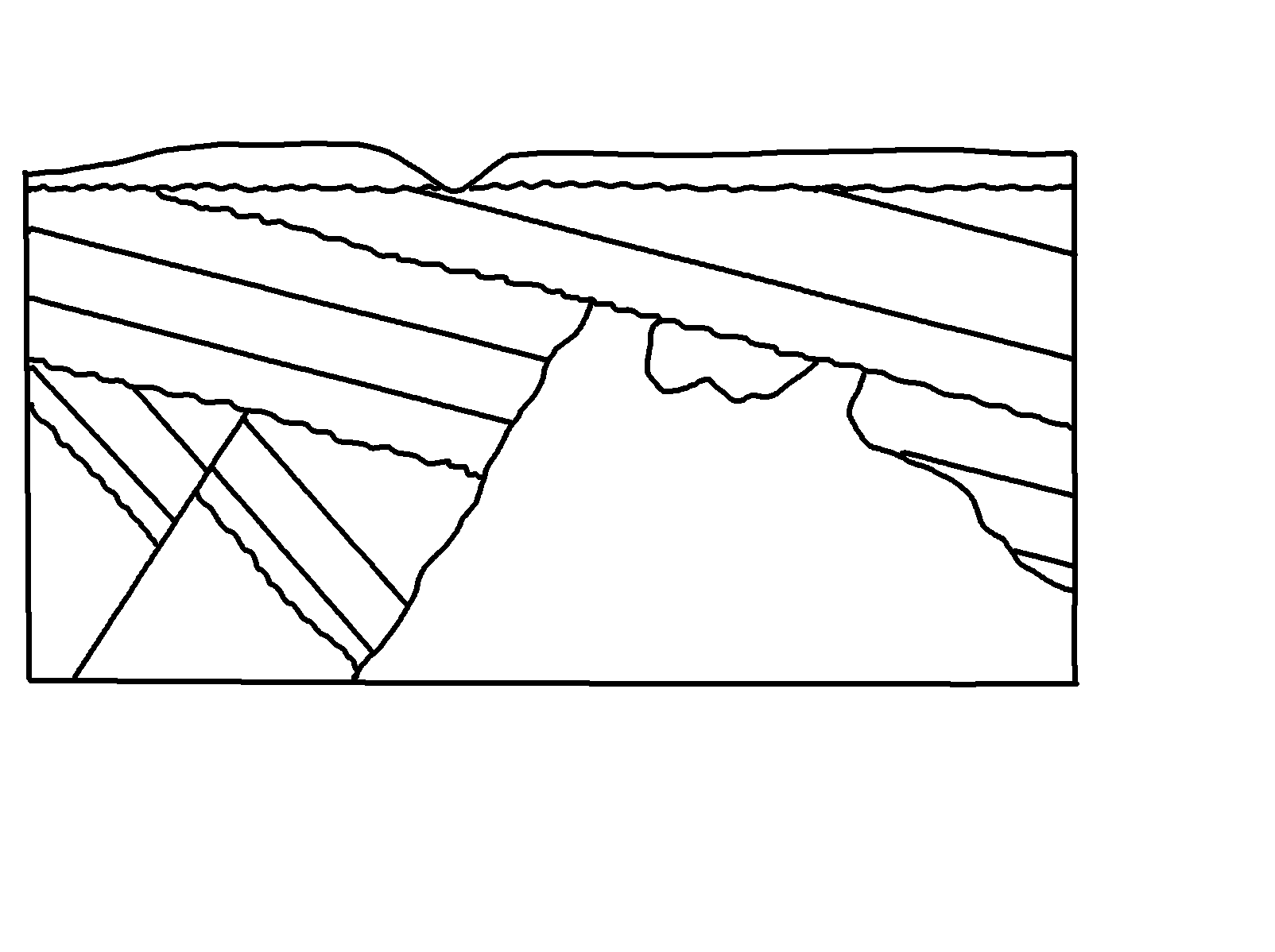